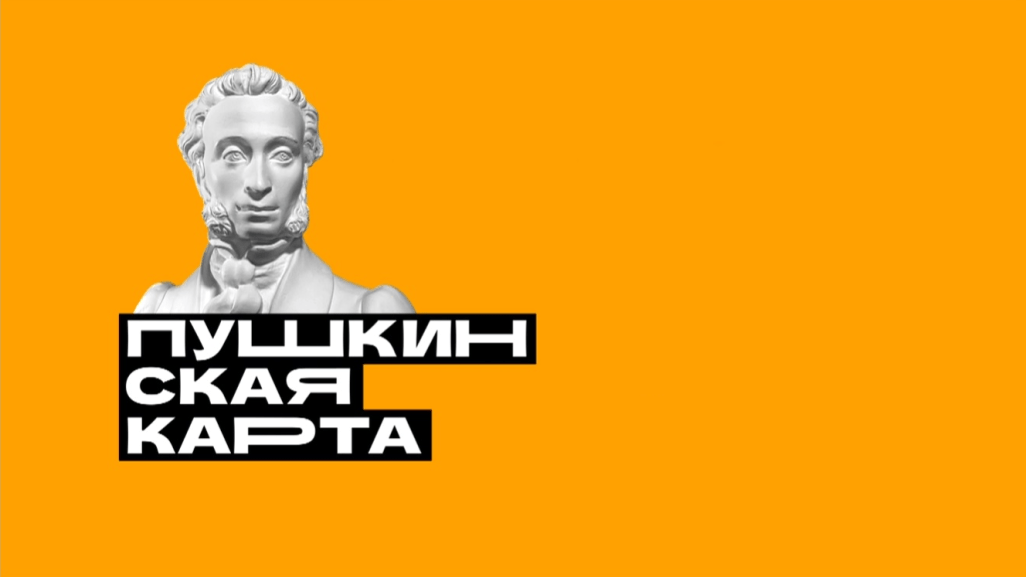 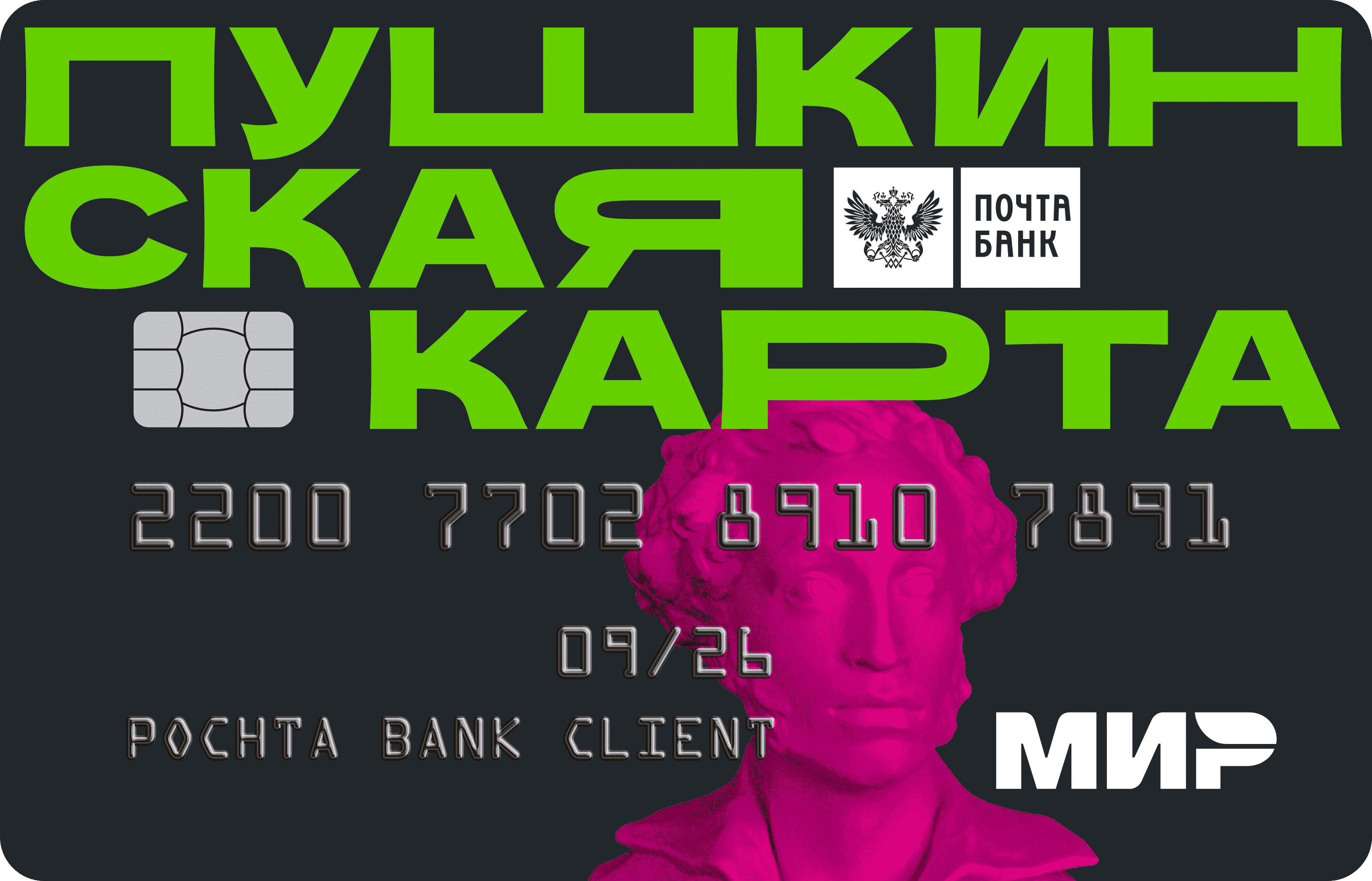 Прямая линия 
Владимира Путина 
30 июня 2021 года
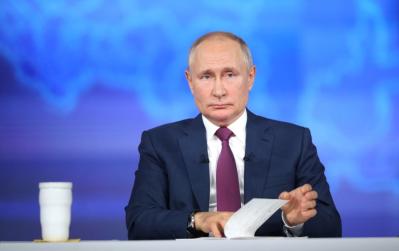 Президент РФ В.В. Путин:
«Можно будет посещать концертные залы, музеи, выставочные залы.            И очень рассчитываю на то, что молодые люди воспользуются этой новой возможностью и смогут посещать не только свои региональные, но и общероссийские учреждения культуры. Многие хотят приобщаться к нашему культурному наследию… они смогут это сделать. В данном случае за счёт государства».
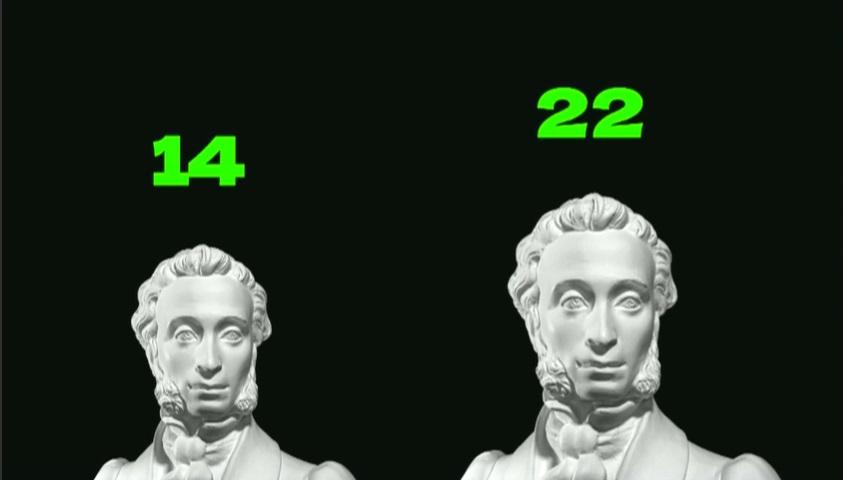 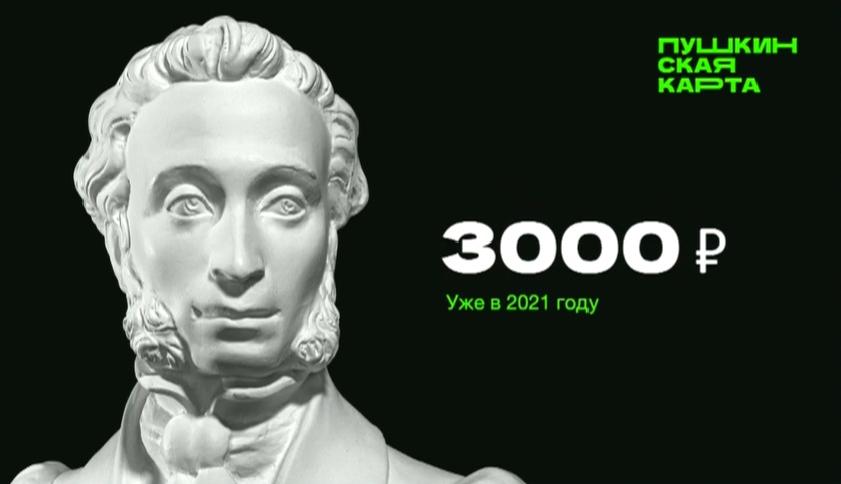 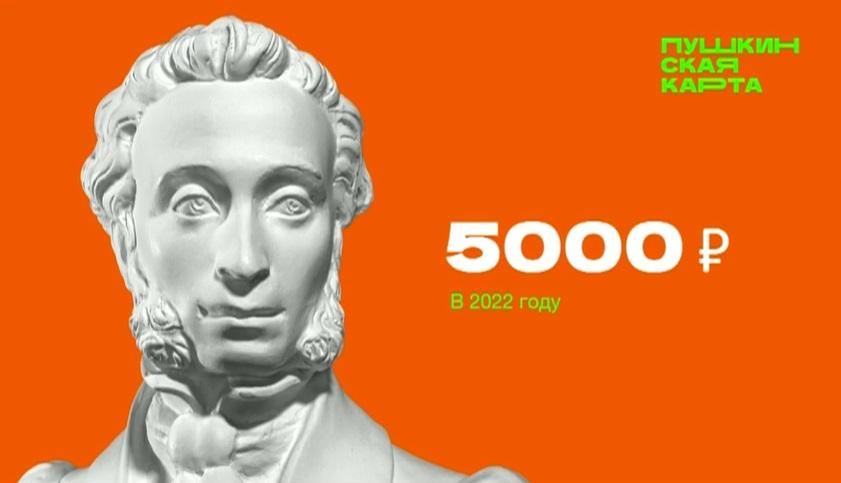 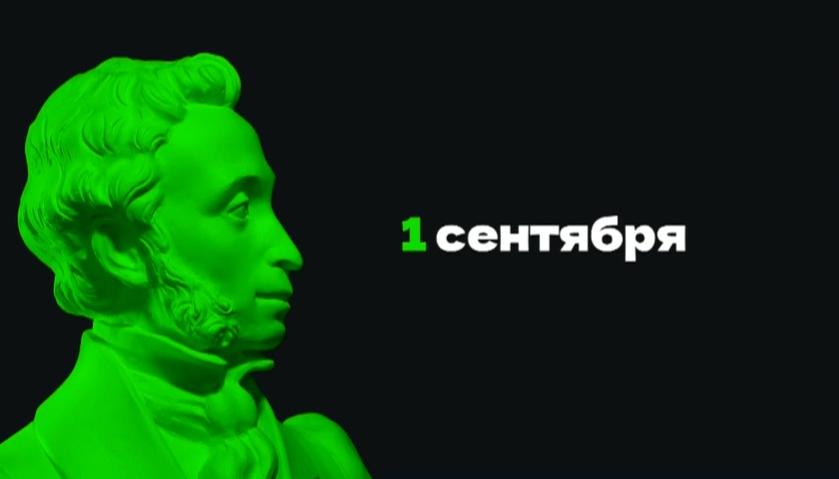 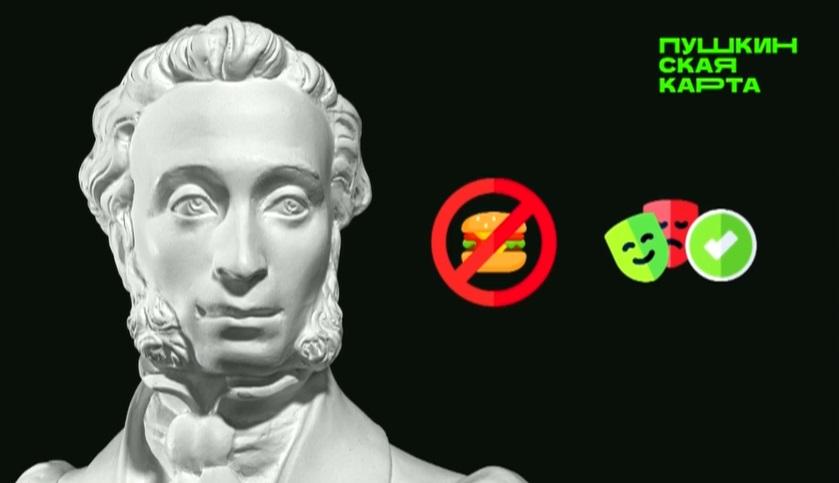 Проект «Пушкинская карта»
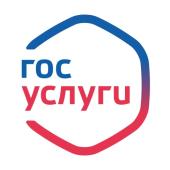 Подача заявки на оформление «Пушкинской карты» на портале «Госуслуги» - с 1 сентября
Афиша мероприятий - на портале PRO.Культура.РФ и в приложении «Госуслуги.Культура»
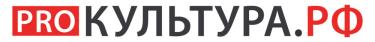 АУ «Русский драмтеатр»                                          Минкультуры Чувашии
АУ «Чувашский государственный театр оперы и балета» Минкультуры Чувашии
АУ «Чувашдрамтеатр»                                    Минкультуры Чувашии
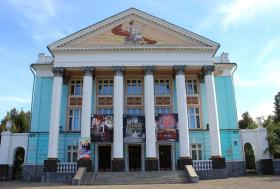 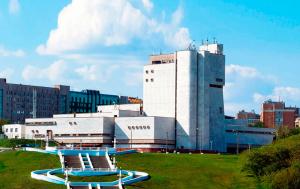 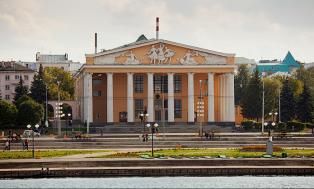 АУ «Экспериментальный театр»                                          Минкультуры Чувашии
АУ «Театр юного зрителя                    им. М.Сеспеля» Минкультуры Чувашии
АУ «Чувашский государственный               театр кукол» Минкультуры Чувашии
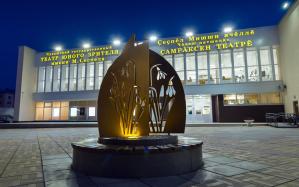 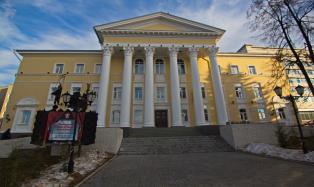 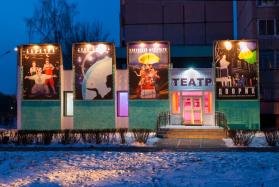 АУ «Симфоническая капелла»                                          Минкультуры Чувашии
АУ «Чувгосфилармония»                      Минкультуры Чувашии
АУ «Чувгосансамбль»                      Минкультуры Чувашии
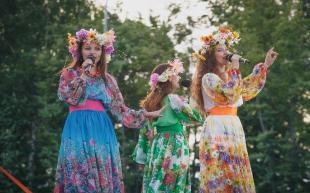 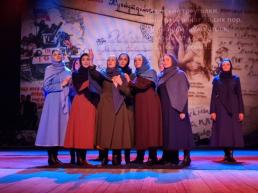 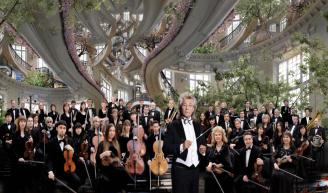 БУ «Мемориальный комплекс летчика-космонавта СССР А.Г. Николаева»                                          Минкультуры Чувашии
БУ «Чувашский государственный                     художественный музей»                                    Минкультуры Чувашии
БУ «Чувашский национальный музей» Минкультуры Чувашии
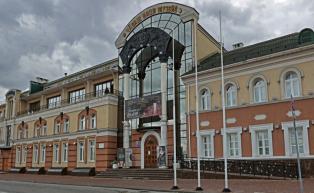 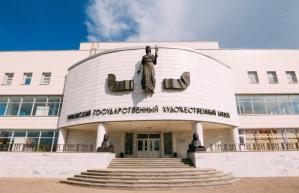 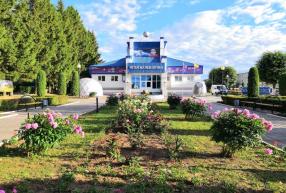 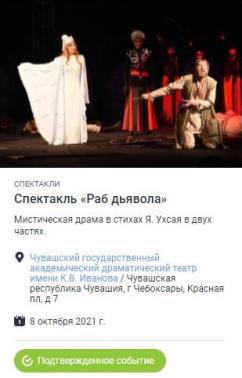 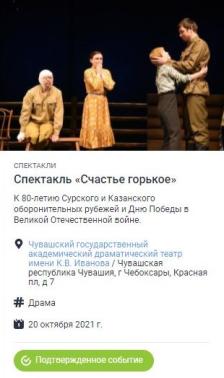 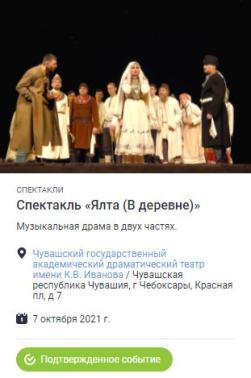 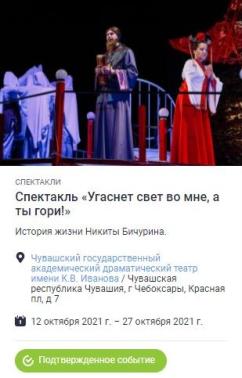 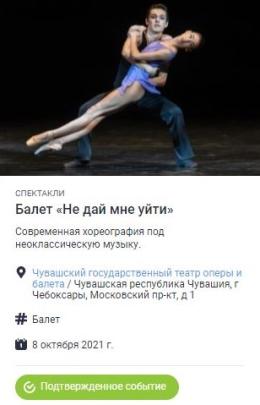 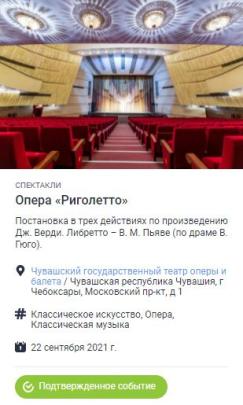 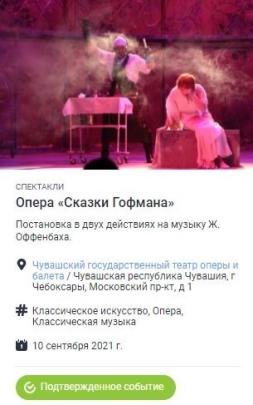 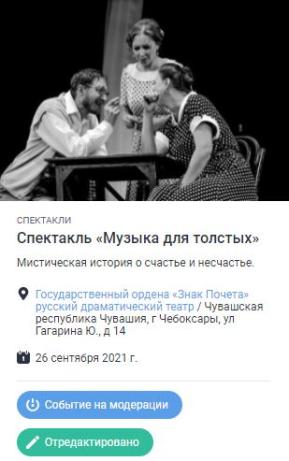 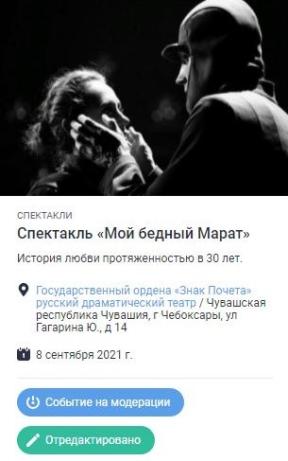 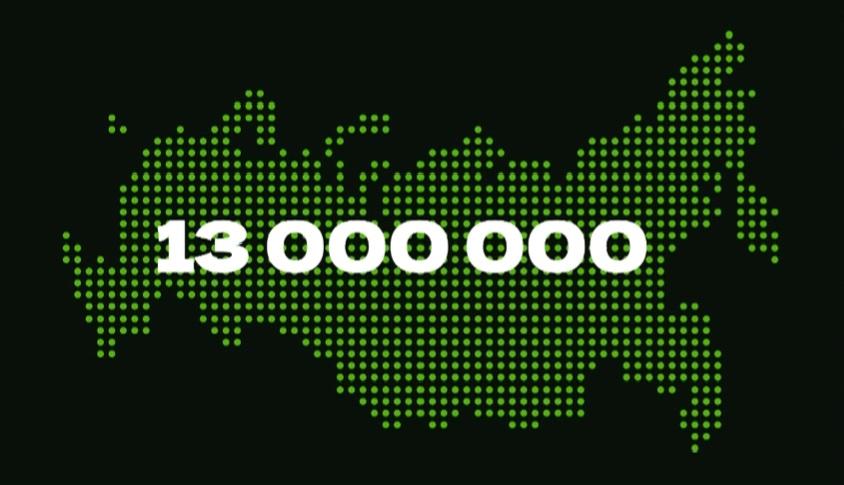 В РФ
105 000
В Чувашии
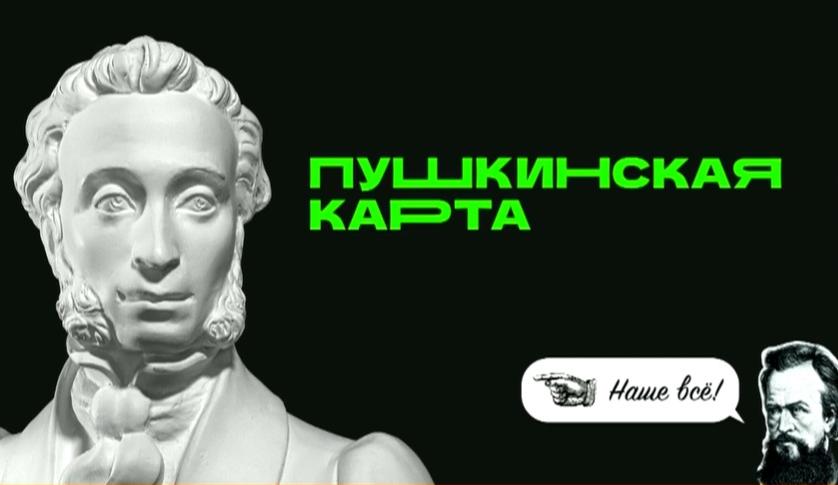 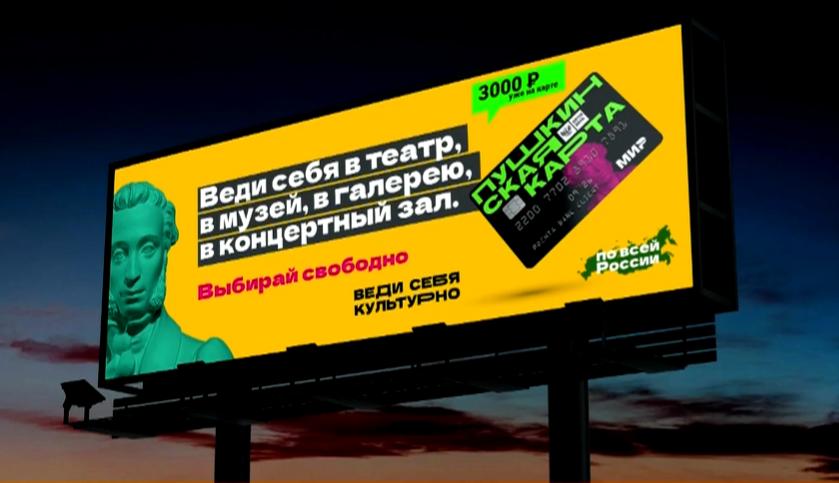 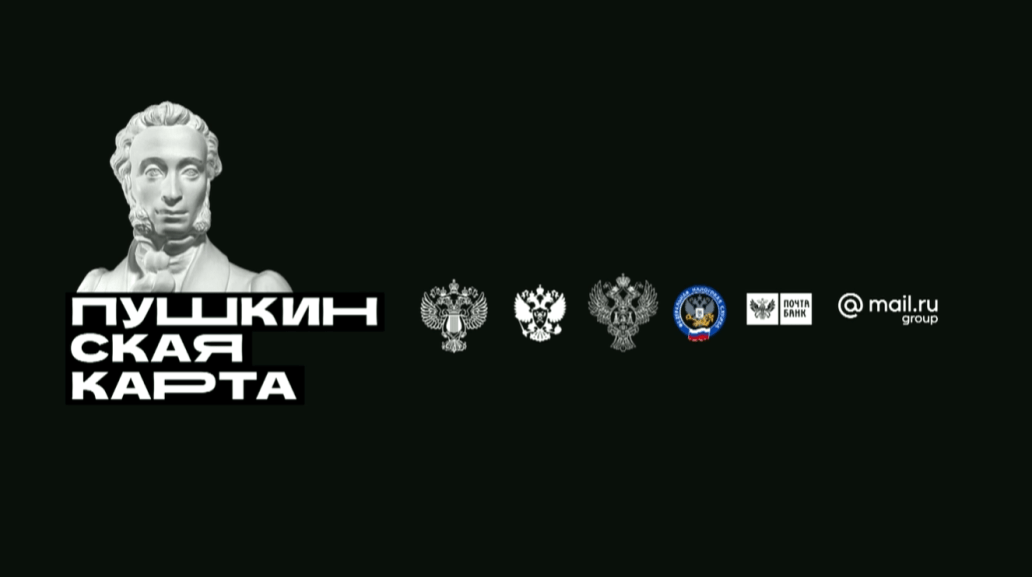 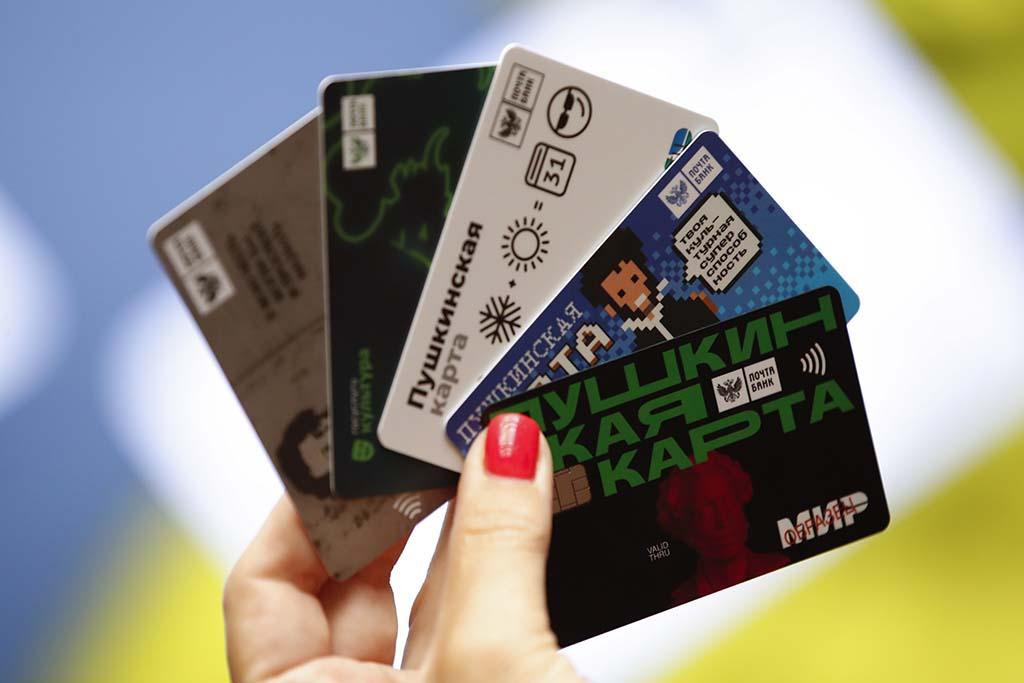 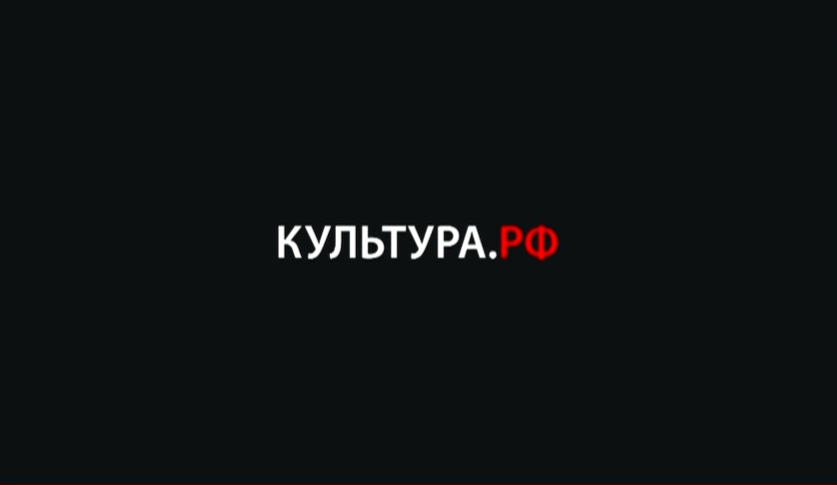 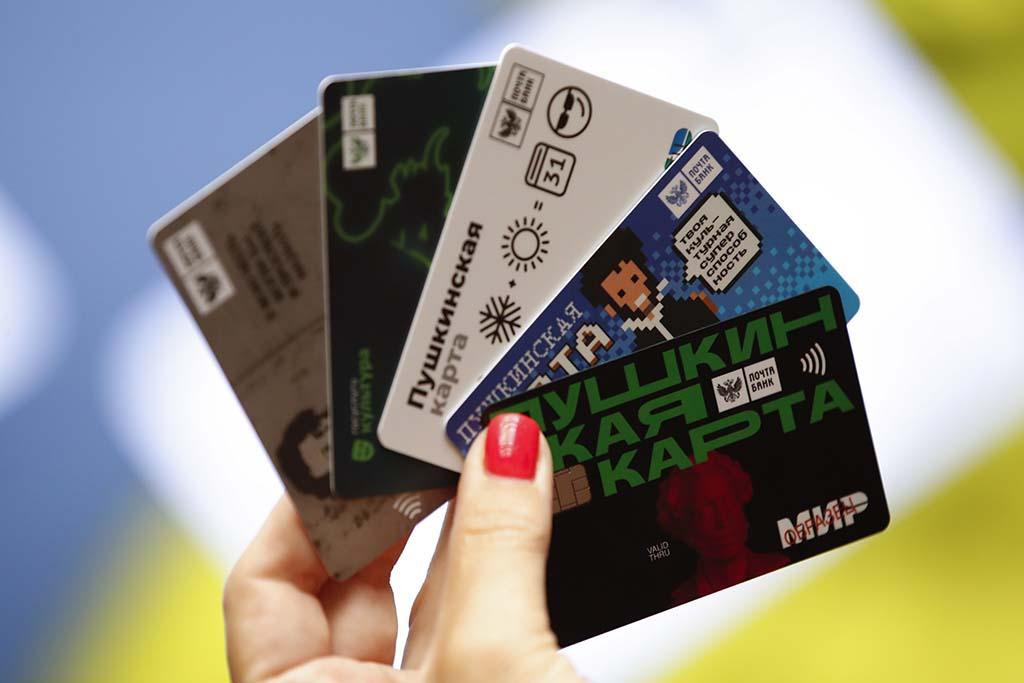 Спасибо за внимание!
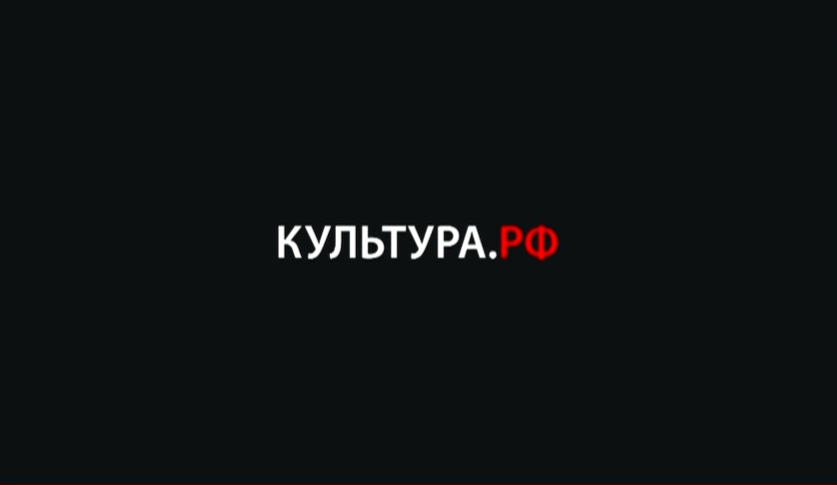